Zapojení České republiky a Armády České republiky do zahraničních operací(stav 2023 až 2024)
pplk. JUDr. PhDr. Stanislav Polnar, Ph.D. et Ph.D.
Úvod
1) Téma přednášky
2) Úloha a místo Velitelství pro operace
3) Nasazení sil a prostředků AČR v zahraničí (současný stav)
4) Závěr, zdroje, dotazy…
pplk. JUDr. PhDr. Stanislav Polnar, Ph.D. et Ph.D.
Volitelná poznámka uživatele
Velitelství pro operace
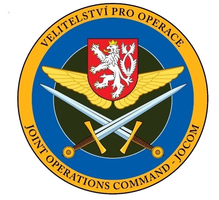 Velitel Velitelství pro operace generálmajor Ing. Václav Vlček, MSc.
Velitelství pro operace je samostatným operačním velitelstvím v přímé podřízenosti náčelníka Generálního štábu Armády České republiky, které komplexně odpovídá za plánování, nasazení, řízení a zabezpečení sil a prostředků Ozbrojených sil České republiky v operacích.
pplk. JUDr. PhDr. Stanislav Polnar, Ph.D. et Ph.D.
Volitelná poznámka uživatele
Velitelství pro operace
Odpovídá za národní velení a řízení, ekonomickou, logistickou a právní podporu těchto sil a prostředků. 
Vede trvalý přehled o situaci v zájmových prostorech a prostorech nasazení Ozbrojených sil České republiky. 
Je gestorem výběru přípravy a vyslání vojáků do pozorovatelských a jiných mírových operací zejména OSN.
pplk. JUDr. PhDr. Stanislav Polnar, Ph.D. et Ph.D.
Volitelná poznámka uživatele
Velitelství pro operace
Velitelství pro operace je určeno k řízení a koordinaci činnosti při nasazení AČR k řešení krizových situací v souladu se zákonem č. 219/1999 Sb.  
Je výkonným prvkem v procesu bojové a mobilizační pohotovosti a krizového řízení v rámci Ministerstva obrany ČR a Ozbrojených sil České republiky.
pplk. JUDr. PhDr. Stanislav Polnar, Ph.D. et Ph.D.
Volitelná poznámka uživatele
Velitelství pro operace
Aktivní zálohy Velitelství pro operace posilují schopnosti štábu při zabezpečení plnění úkolů v rámci míst velení a jsou koncepčně zaměřeny na činnosti spojené s výkonem služby pro potřeby velitelství. 
Výcvik jednotky je specifický a je zaměřen na zabezpečení obrany a ochrany míst velení ozbrojených sil České republiky. 
Nedílnou schopností jednotky je zabezpečení ozbrojených doprovodů a konvojů.
pplk. JUDr. PhDr. Stanislav Polnar, Ph.D. et Ph.D.
Volitelná poznámka uživatele
Velitelství pro operace
velení
osobní štáb
oddělení personalistiky
ekonomický odbor
odbor společné operační centrum
odbor zpravodajský
odbor řízení operací
odbor plánování
odbor zabezpečení přípravy a výcviku
odbor logistiky
odbor komunikačních a informačních systémů a bezpečnosti informací
centrum podpory operací
pplk. JUDr. PhDr. Stanislav Polnar, Ph.D. et Ph.D.
Volitelná poznámka uživatele
Úkolové uskupení AČR
vytváří se na základě stanovených úkolů, které souvisí se stanovením politických a vojenských cílů dané plánované operace
§ 40a zákona č. 221/1999 Sb., o vojácích z povolání
Zahraniční operace
(1) Zahraniční operací se rozumí výkon služby mimo území České republiky, během kterého voják plní úkoly ozbrojených sil podle zvláštního právního předpisu..
(2) Po dobu vyslání do zahraniční operace plní voják služební povinnosti podle zařazení v úkolovém uskupení nebo individuálně.
pplk. JUDr. PhDr. Stanislav Polnar, Ph.D. et Ph.D.
Volitelná poznámka uživatele
KVAČR 2035
Na základě technologického vývoje a  měnících se požadavků na konektivitu, odolnost a  ochranu strategické a  operační úrovně velení a řízení bude vypracován záměr rozvoje GŠ a  multidoménového velitelství pro operace.
Velitelství pro operace mají podléhat na taktické úrovni Velitelství pozemních sil, Velitelství vzdušných sil, Velitelství teritoriálních sil a Velitelství informačních sil a kybernetických sil.
pplk. JUDr. PhDr. Stanislav Polnar, Ph.D. et Ph.D.
Volitelná poznámka uživatele
Mandát pro zahraniční operace 2023-2024
USNESENÍ Poslanecké sněmovny z 35. schůze ze dne 7. září 2022
USNESENÍ Poslanecké sněmovny ze 47. schůze ze dne 29. listopadu 2022
USNESENÍ Poslanecké sněmovny ze 63. schůze ze dne 4. dubna 2023
pplk. JUDr. PhDr. Stanislav Polnar, Ph.D. et Ph.D.
Volitelná poznámka uživatele
Mandát pro zahraniční operace 2023-2024
48. USNESENÍ SENÁTU z 3. schůze konané dne 1. prosince 2022
139. USNESENÍ SENÁTU z 9. schůze konané dne 30. března 2023
549. USNESENÍ SENÁTU z 28. schůze, konané dne 10. srpna 2022
pplk. JUDr. PhDr. Stanislav Polnar, Ph.D. et Ph.D.
Volitelná poznámka uživatele
Mandát pro zahraniční operace 2023-2024
USNESENÍ VLÁDY ČESKÉ REPUBLIKY ze dne 8. března 2023 č. 174
USNESENÍ VLÁDY ČESKÉ REPUBLIKY ze dne 27. července 2022 č. 644
USNESENÍ VLÁDY ČESKÉ REPUBLIKY ze dne 16. listopadu 2022 č. 946
pplk. JUDr. PhDr. Stanislav Polnar, Ph.D. et Ph.D.
Volitelná poznámka uživatele
Mandát pro zahraniční operace 2023-2024
Ústavní zákon č. 1/1993 Sb.
Čl. 43
(1) Parlament rozhoduje o vyhlášení válečného stavu, je-li Česká republika napadena, nebo je-li třeba plnit mezinárodní smluvní závazky o společné obraně proti napadení.
(2) Parlament rozhoduje o účasti České republiky v obranných systémech mezinárodní organizace, jíž je Česká republika členem.
(3) Parlament vyslovuje souhlas
a) s vysláním ozbrojených sil České republiky mimo území České republiky,
b) s pobytem ozbrojených sil jiných států na území České republiky,
nejsou-li taková rozhodnutí vyhrazena vládě.
pplk. JUDr. PhDr. Stanislav Polnar, Ph.D. et Ph.D.
Volitelná poznámka uživatele
Mandát pro zahraniční operace 2023-2024
Ústavní zákon č. 1/1993 Sb.
Čl. 43
(4) Vláda rozhoduje o vyslání ozbrojených sil České republiky mimo území České republiky a o pobytu ozbrojených sil jiných států na území České republiky, a to nejdéle na dobu 60 dnů, jde-li o
a) plnění závazků z mezinárodních smluv o společné obraně proti napadení,
b) účast na mírových operacích podle rozhodnutí mezinárodní organizace, jíž je Česká republika členem, a to se souhlasem přijímajícího státu,
c) účast na záchranných pracích při živelních pohromách, průmyslových nebo ekologických haváriích.
pplk. JUDr. PhDr. Stanislav Polnar, Ph.D. et Ph.D.
Volitelná poznámka uživatele
Mandát pro zahraniční operace 2023-2024
Ústavní zákon č. 1/1993 Sb.
Čl. 43
(5) Vláda dále rozhoduje
a) o průjezdu ozbrojených sil jiných států přes území České republiky nebo o jejich přeletu nad územím České republiky,
b) o účasti ozbrojených sil České republiky na vojenských cvičeních mimo území České republiky a o účasti ozbrojených sil jiných států na vojenských cvičeních na území České republiky.
(6) O rozhodnutích podle odstavců 4 a 5 informuje vláda neprodleně obě komory Parlamentu. Parlament může rozhodnutí vlády zrušit; ke zrušení rozhodnutí vlády postačuje nesouhlasné usnesení jedné z komor přijaté nadpoloviční většinou všech členů komory.
pplk. JUDr. PhDr. Stanislav Polnar, Ph.D. et Ph.D.
Volitelná poznámka uživatele
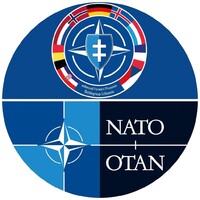 1. Litva
Jednotky Armády České republiky působí v Pobaltí v rámci Alianční předsunuté přítomnosti eFP (Enhanced Forward Presence). Alianční předsunutá přítomnost je jedním z hlavních výstupů Varšavského summitu z července 2016. 
Spočívá ve vytvoření čtyř bojových uskupení v síle posíleného praporu umístěných v Polsku pod vedením USA, v Litvě pod vedením Německa, v Lotyšsku pod vedením Kanady a v Estonsku pod vedením Velké Británie. Konkrétní vojenský příspěvek členských států je potvrzením národního závazku vyplývajícího z principu kolektivní obrany NATO.
pplk. JUDr. PhDr. Stanislav Polnar, Ph.D. et Ph.D.
Volitelná poznámka uživatele
Enhanced Forward Presence
pplk. JUDr. PhDr. Stanislav Polnar, Ph.D. et Ph.D.
Volitelná poznámka uživatele
Litva
Operační úkol převzalo 8. ledna 2024 v Litvě 3. úkolové uskupení. Zapojení AČR v eFP Litva momentálně reprezentují příslušníci 131. dělostřeleckého oddílu „Generála Netíka“ z 13. dělostřeleckého pluku, posádky Jince. Úkolové uskupení o velikosti palebné baterie bude poskytovat palebnou podporu spojeneckým jednotkám. 
Hlavní zbraní bojové síly se stanou v současnosti provozované samohybné houfnice vz. 77 DANA. Úkolové uskupení rovněž nasadí nová obrněná vozidla MKPP TITUS navržená s důrazem na odolnost proti účinkům exploze min a improvizovaných výbušných zařízení. Současně disponují systémy eliminující účinky chemických, biologických a jaderných zbraní.
pplk. JUDr. PhDr. Stanislav Polnar, Ph.D. et Ph.D.
Volitelná poznámka uživatele
152 MM SAMOHYBNÁ KANÓNOVÁ HOUFNICE
152 mm ShKH vz. 77 (DANA) je dělostřelecká zbraň s automatickým nabíjením, schopna zabezpečit účinnou palebnou podporu činnosti pozemních vojsk. 
Vyznačuje se velkým dostřelem, přesností a rychlostí střelby. Patří do kategorie vojenská bojová vozidla.
pplk. JUDr. PhDr. Stanislav Polnar, Ph.D. et Ph.D.
Volitelná poznámka uživatele
152 MM SAMOHYBNÁ KANÓNOVÁ HOUFNICE
Základní charakteristika:
Je určena k boji s dělostřelectvem a minomety protivníka, k umlčování a ničení míst velení, palebných a radiotechnických prostředků a živé síly protivníka, boření trvalých obranných staveb a polních obranných objektů. Může vést přímou (v případě potřeby i kruhovou) a nepřímou palbu. Houfnice je vyzbrojena 152mm kanónem, 12,7mm protiletadlovým kulometem vz. 38/46 a pancéřovkou RPG-7.
Základní takticko-technická data:
Maximální dostřel kanónu: 18 000 m
Bojová hmotnost: 29 500 kg
Maximální rychlost: 80 km/h (25 km/h)
Jízdní dosah: 800 km (400 km)
Rychlost střelby: 4 rány/min
Náměr: -4° až +70°
Odměr: 45°
Obsluha: 5 osob
pplk. JUDr. PhDr. Stanislav Polnar, Ph.D. et Ph.D.
Volitelná poznámka uživatele
152 MM SAMOHYBNÁ KANÓNOVÁ HOUFNICE
pplk. JUDr. PhDr. Stanislav Polnar, Ph.D. et Ph.D.
Volitelná poznámka uživatele
TITUS 6×6 MKPP
pplk. JUDr. PhDr. Stanislav Polnar, Ph.D. et Ph.D.
Volitelná poznámka uživatele
Litva - shrnutí
Od července 2021 do ledna 2023 působila v Litvě tři úkolová uskupení pozemní protivzdušné obrany tzv. GBAD. Jádro jednotky tvořili vojáci 25. protiletadlového pluku Tobruckého ze Strakonic. 
Úkolové uskupení čítalo celkem do 140 osob. Hlavní bojovou sílu tvořila protiletadlová raketová baterie, jež byla vyzbrojena protiletadlovými raketovými komplety RBS-70.
pplk. JUDr. PhDr. Stanislav Polnar, Ph.D. et Ph.D.
Volitelná poznámka uživatele
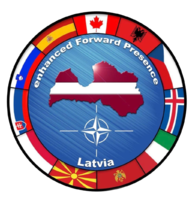 2. Lotyšsko
Jednotky Armády České republiky působí v Pobaltí v rámci Alianční předsunuté přítomnosti eFP (Enhanced Forward Presence). Alianční předsunutá přítomnost je jedním z hlavních výstupů Varšavského summitu z července 2016. 
Spočívá ve vytvoření čtyř bojových uskupení v síle posíleného praporu umístěných v Polsku pod vedením USA, v Litvě pod vedením Německa, v Lotyšsku pod vedením Kanady a v Estonsku pod vedením Velké Británie. Konkrétní vojenský příspěvek členských států je potvrzením národního závazku vyplývajícího z principu kolektivní obrany NATO.
pplk. JUDr. PhDr. Stanislav Polnar, Ph.D. et Ph.D.
Volitelná poznámka uživatele
Lotyšsko
Začátkem ledna 2024 bylo v Lotyšsku zahájeno působení 1. úkolového uskupení Armády České republiky. Toto uskupení se skládá z příslušníků čety ochrany z 22. základny vrtulníkového letectva z Náměště nad Oslavou a ze specialistů z 53. pluku průzkumu a elektronického boje, respektive 532. praporu elektronického boje z Opavy. Jednotka čítá pět desítek osob. Součástí jednotky jsou i 2 vojáci aktivní zálohy.
Klíčové schopnosti jednotky naplňuje prvek elektronického boje. Ochranu jednotky zabezpečují lehká obrněná vozidla IVECO LMV, která disponují zbraňovými stanicemi PROTECTOR M151 a těžkými kulomety M2HB-QCB.
pplk. JUDr. PhDr. Stanislav Polnar, Ph.D. et Ph.D.
Volitelná poznámka uživatele
Iveco LMV
pplk. JUDr. PhDr. Stanislav Polnar, Ph.D. et Ph.D.
Volitelná poznámka uživatele
Lotyšsko
rámci mezinárodní spolupráce česká jednotka působí v sestavě kanadské roty ISTAR (Intelligence, Surveillance, Target Acquisition and Reconnaissance neboli zpravodajství, sledování, určování cílů a průzkumu). 
Tato spolupráce navazuje na předchozí roční misi 15. ženijního pluku, který disponoval minovými vrhači MV-3. Nyní česká armáda poskytuje spojencům specialisty zaměřené na elektronický boj a rozšiřuje tak spektrum jejich schopností.
pplk. JUDr. PhDr. Stanislav Polnar, Ph.D. et Ph.D.
Volitelná poznámka uživatele
3. Slovensko
Vytvoření Mnohonárodního bojového uskupení Slovensko (MN BG SVK) je součástí snahy posílit východní křídlo Severoatlantické aliance kvůli agresi Ruska vůči Ukrajině.
Mnohonárodní úkolové uskupení Slovensko
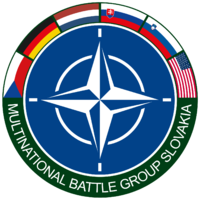 pplk. JUDr. PhDr. Stanislav Polnar, Ph.D. et Ph.D.
Volitelná poznámka uživatele
Slovensko
Plnění operačního úkolu převzalo dne 16. ledna 2024. Hlavním úkolem čtvrtého uskupení je svojí přítomností demonstrovat odhodlání spojenců bránit státy na východním křídle Severoatlantické aliance, odstrašit možného agresora a v případě napadení území Slovenska jej bránit.
 
Součástí mnohonárodního štábu jsou i národní prvek podpory, nebo jednotka Vojenské policie. Pod velením pozemní části Mnohonárodního bojového uskupení působí mnohonárodní prapor, který je dislokován v prostoru Lešť.
pplk. JUDr. PhDr. Stanislav Polnar, Ph.D. et Ph.D.
Volitelná poznámka uživatele
Slovensko
Plnění operačního úkolu převzal mnohonárodní prapor dne 16. 1. 2024
V jeho podřízenosti je:
 štáb praporu;
 bojové jednotky, každá v síle roty, z České republiky (včetně vojáků AZ), Německa, Slovinska a Spojených států amerických;
 jednotka bojové podpory z České republiky a Slovenska (minometná četa);
 jednotky bojového zabezpečení.
Další informace:
V polovině roku 2024 dojde k předání operačního úkolu Ozbrojeným silám Španělska a završí se tím víc než dvouleté velení české armády na Slovensku.
V současné době se jedná o 4. rotaci (první vojáci dorazili už v dubnu roku 2022, ale protože byli nasazeni jen na necelé 3 měsíce, počítá se tato rotace za nultou).
pplk. JUDr. PhDr. Stanislav Polnar, Ph.D. et Ph.D.
Volitelná poznámka uživatele
Slovensko
Na Lešti je v současné době nasazeno přibližně 1000 vojáků pěti různých národů.
Hlavními bojovými prostředky jsou obrněná vozidla BVP-2 (CZE), obrněná vozidla Puma (DEU), víceúčelová vozidla HMMWV (USA) a lehká obrněná vozidla VALUK (SVN).
Vojáky ze 74. mechanizovaného praporu z Bučovic, patřící k 7. mechanizované brigádě, vystřídali v polovině ledna jejich kolegové ze 71. mechanizovaného praporu z Hranic, kteří tvoří jádro mnohonárodního praporu.
pplk. JUDr. PhDr. Stanislav Polnar, Ph.D. et Ph.D.
Volitelná poznámka uživatele
Schützenpanzer Puma
pplk. JUDr. PhDr. Stanislav Polnar, Ph.D. et Ph.D.
Volitelná poznámka uživatele
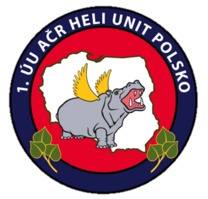 4. Polsko
Vrtulníková jednotka Heli Unit je od počátku roku 2024 vyslána na území Polska k podpoře jednotek NATO, včetně jednotek SOF (Special Operation Forces). Armáda ČR tak svou účastí posiluje východní křídlo NATO v rámci předsunuté alianční přítomnosti.
pplk. JUDr. PhDr. Stanislav Polnar, Ph.D. et Ph.D.
Volitelná poznámka uživatele
Polsko
Hlavním úkolem jednotky je spolupráce s polskými ozbrojenými silami a aliančními jednotkami začleněnými do struktur NATO. Uskupení bude dále zabezpečovat podporu MNC-NE (Mnohonárodní sbor Severovýchod).
1. ÚKOLOVÉ USKUPENÍ AČR HELI UNIT
Plánovaná doba nasazení: 01/2024 – 07/2024
1.úkolové uskupení tvoří necelá stovka vojáků Armády ČR. Jádro jednotky tvoří příslušníci 22. základny vrtulníkového letectva v Náměšti nad Oslavou. Jednotka je vybavena modernizovanými víceúčelovými vrtulníky Mi-171Š.
pplk. JUDr. PhDr. Stanislav Polnar, Ph.D. et Ph.D.
Volitelná poznámka uživatele
Mi-171Š.
pplk. JUDr. PhDr. Stanislav Polnar, Ph.D. et Ph.D.
Volitelná poznámka uživatele
Mi-171Š.
je nejmodernější verzí vrtulníku Mi-8/17, která byla sestrojena v polovině 90. let. Stroj vyrábí Ulanudský letecký závod, ležící poblíž Bajkalského jezera.
Funguje nejen při klasické přepravě nákladů nebo vojáků, ale i při aeromobilních operacích na bojišti.
Na požadavek AČR byla provedena modernizace vrtulníku před vysláním do mise v Afghánistánu.
pplk. JUDr. PhDr. Stanislav Polnar, Ph.D. et Ph.D.
Volitelná poznámka uživatele
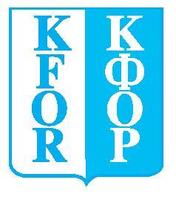 5. Kosovo (KFOR)
V současné době působí na velitelství KFOR Úkolové uskupení HQ KFOR, které tvoří 25. skupina sedmi českých vojáků. Ti se v mezinárodním štábu podílejí na plnění operačního úkolu.Velitel skupiny převzal plnění operačního úkolu dne 2. srpna 2023.Plánovaná doba nasazení: 8/2023 - 2/2024
pplk. JUDr. PhDr. Stanislav Polnar, Ph.D. et Ph.D.
Volitelná poznámka uživatele
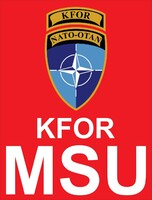 5. KOSOVO (VP MSU KFOR)
V roce 2022 začaly mezi Srbskem a Kosovem eskalovat nepokoje a vznikla potřeba posílení bezpečnostní situace v oblasti Kosova. Mírové jednotky NATO byly vyzvány k intervenci.
Česká republika tak vyslala do Kosovské republiky jednotku Vojenské policie. Tato jednotka působí společně s italskými Carabiniery v sestavě mnohonárodní specializované jednotky MSU (Multinational Specialised Unit). Dva příslušníci Vojenské policie zároveň působí v jednotce Multinational Military Police (dále jen MNMP), která je v přímé podřízenosti KFOR Force Provost Marshala (FPM).
pplk. JUDr. PhDr. Stanislav Polnar, Ph.D. et Ph.D.
Volitelná poznámka uživatele
KOSOVO (VP MSU KFOR)
Jednotka se od července 2023 podílí na dohledu nad bezpečností a dodržováním práva v Kosovské republice. Je využívána k tzv. stabilizačním operacím, například ke sběru dat a vyhodnocování informací z kriminálního prostředí. Podílí se však i na monitorování situace při protestech a nepokojích.
V současné době působí na základně MSU KFOR (Multinational Specialised Unit Kosovo Forces) Úkolové uskupení 2. jVP KFOR, které tvoří skupina bezmála tří desítek českých vojenských policistů. Ti se v rámci mnohonárodní specializované jednotky podílejí na plnění operačního úkolu.
pplk. JUDr. PhDr. Stanislav Polnar, Ph.D. et Ph.D.
Volitelná poznámka uživatele
KOSOVO (VP MSU KFOR)
Plnění operačního úkolu převzal dne 9. ledna 2024.
Plánovaná doba nasazení: 1/2024 - 7/2024
Hlavním úkolem jednotky je podílení se na posílení bezpečnostní situace na území Kosova, především schopnostmi zvládání davu (Crowd and Riot Control), ale také dalšími policejními schopnostmi v oblasti plnění úkolu stabilizační operace.
pplk. JUDr. PhDr. Stanislav Polnar, Ph.D. et Ph.D.
Volitelná poznámka uživatele
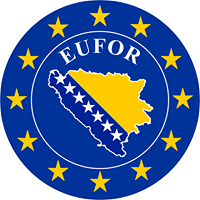 6. BOSNA A HERCEGOVINA (EUFOR - ALTHEA)
Evropská unie převzala odpovědnost za mírovou mnohonárodní operaci na území Bosny a Hercegoviny od sil NATO dne 2. prosince 2004.
Vojáci Armády České republiky se od června 2010 vysláním dvou důstojníků do Velitelství EUFOR v Sarajevu znovu zapojili do mnohonárodní mírové operace Evropské unie na území Bosny a Hercegoviny
pplk. JUDr. PhDr. Stanislav Polnar, Ph.D. et Ph.D.
Volitelná poznámka uživatele
BOSNA A HERCEGOVINA (EUFOR - ALTHEA)
Cílem operace ALTHEA je poskytovat pomoc ozbrojeným silám Bosny a Hercegoviny s budováním schopností, výcvikem jednotek a podporovat udržování bezpečného a stabilního prostředí v zemi.
Plánovaná doba nasazení: 11/2023 až 12/2024
22.skupina Armády České republiky v misi Althea je dislokována na základně Butmir v Sarajevu.
Velitel zastává pozici Weapons and Ammunition Storage Manager – monitoring skladování zbraní a munice, asistence a dohled při provádění inspekcí skladovacích prostor, dohled při skladování a hospodaření se zbraněmi a municí a dále zastává funkci staršího národního představitele (SNR) v EUFOR za Českou Republiku.
pplk. JUDr. PhDr. Stanislav Polnar, Ph.D. et Ph.D.
Volitelná poznámka uživatele
Sarajevo
pplk. JUDr. PhDr. Stanislav Polnar, Ph.D. et Ph.D.
Volitelná poznámka uživatele
7. EUROPEAN UNION NAVAL FORCES - MEDITERRANEAN - EUNAVFOR MED
Dne 22. června 2015 bylo rozhodnutím Evropské rady ve složení ministrů zahraničních věcí členských států EU v Lucembursku schváleno zahájení mise EUNAVFOR MED.
Operace EUNAVFOR MED je součástí komplexní reakce EU na problém migrace z afrického kontinentu do Evropy.
pplk. JUDr. PhDr. Stanislav Polnar, Ph.D. et Ph.D.
Volitelná poznámka uživatele
EUROPEAN UNION NAVAL FORCES - MEDITERRANEAN - EUNAVFOR MED
Jedná se o vojenskou operaci, která je komplementární k dalším již probíhajícím operacím (např. TRITON, POSEIDON) a iniciativám Evropské unie. Jejím cílem je rozbití operačního modelu převaděčů a obchodníků s lidmi ve Středomoří.
Na základě splnění úkolů první fáze mise a rozhodnutí Politického a bezpečnostního výboru EU ze dne 28. září 2015 přešla mise do fáze 2 (Operace Sophia), v jejímž rámci se kontrolují, odklánějí a zadržují plavidla převaděčů v mezinárodních vodách.
pplk. JUDr. PhDr. Stanislav Polnar, Ph.D. et Ph.D.
Volitelná poznámka uživatele
EUROPEAN UNION NAVAL FORCES - MEDITERRANEAN - EUNAVFOR MED
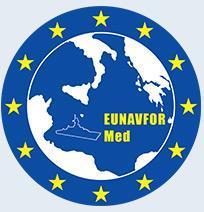 Dnem 1. 4. 2020 byla rozhodnutím rady EU (COUNCIL DECISION (CFSP) č. 2020/472) spuštěna následnická operace IRINI, která navazuje na operaci SOPHIA. Operace SOPHIA byla na základě rozhodnutí rady EU (COUNCIL DECISION (CFSP) č. 2020/471) ukončena dne 31. 3. 2020. Místem nasazení našich příslušníků zůstává základna CENTOCELLE Air Base EU-OHQ v Římě.
pplk. JUDr. PhDr. Stanislav Polnar, Ph.D. et Ph.D.
Volitelná poznámka uživatele
EUROPEAN UNION NAVAL FORCES - MEDITERRANEAN - EUNAVFOR MED
V současné době působí v rámci operace Evropské unie 6 příslušníků 18. skupiny AČR EUNAVFOR MED operace IRINI.
Plánovaná doba nasazení: 02/2024 - 08/2024
Hlavním cílem operace IRINI je přispívat k uplatňování zbrojního embarga OSN vůči Libyi prostřednictvím vzdušných, družicových a námořních prostředků CIAT (Countering Illicit Arms Trafficking – Kontrola/opatření proti nezákonnému obchodování s ilegálními zbraněmi) a to nasazením lodí společně s přesunutím prostoru operace do východní části Středozemního moře a navýšením letového úsilí a satelitních snímků.
pplk. JUDr. PhDr. Stanislav Polnar, Ph.D. et Ph.D.
Volitelná poznámka uživatele
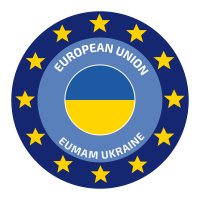 8. EUMAM UKRAINE (EUROPEAN UNION MILITARY ASSISTANCE MISSION)
Asistenční mise Evropské unie na podporu Ukrajiny. Cílem mise je posílit vojenské schopnosti ukrajinských Ozbrojených sil, aby mohly bránit územní celistvost a svrchovanost Ukrajiny v rámci jejích mezinárodně uznaných hranic, a chránit civilní obyvatelstvo.
Usnesením Vlády ČR byl schválen mandát k vyslání úkolového uskupení na území členských států EU a k pobytu příslušníků Ozbrojených sil Ukrajiny a členských států EU za účelem výcviku na území ČR.
titul, jméno, příjmení, funkce
Volitelná poznámka uživatele
EUMAM UKRAINE (EUROPEAN UNION MILITARY ASSISTANCE MISSION)
Výcvikové aktivity Armády České republiky v rámci EUMAM UA jsou tedy rozděleny na:
• Stacionární část – výcvik realizovaný na území ČR
Výcvik ve VVP Libavá je primárně zaměřen na přípravu příslušníků mechanizovaného praporu, s gradací výcviku od úrovně četa a rota. Dále zde probíhá výcvik specialistů v odbornosti ženijní, zdravotní, přesné střelby a také v ochraně proti zbraním hromadného ničení (chemici).
Velitelství výcviku - Vojenská akademie ve Vyškově se podílí na přípravě příslušníků štábu praporu a velitelů na úrovni čety a roty. Dále zde také probíhá výcvik boje v zastavěné oblasti.
titul, jméno, příjmení, funkce
Volitelná poznámka uživatele
EUMAM UKRAINE (EUROPEAN UNION MILITARY ASSISTANCE MISSION)
• Mobilní část – výcvik realizovaný mobilními týmy na území států EU
Za účelem podpory výcviku příslušníků Ozbrojených sil Ukrajiny v rámci mise EUMAM UA byl v souladu s mandátem vytvořen mobilní výcvikový modul, který je složen ze 4 specializovaných týmů (ženisté, odstřelovači, zdravotníci a chemici). Čeští vojáci tak provádějí výcvik v ženijní a zdravotnické oblasti a dále v oblasti přesné střelby a ochrany proti zbraním hromadného ničení.
Tyto mobilní týmy jsou schopné působit samostatně nebo i jako celé úkolové uskupení. Jejich nasazení na území členských států EU je koordinováno ve spolupráci se styčným důstojníkem AČR, který je začleněn do struktury mnohonárodního velitelství výcviku CAT-C (Combined Arms Training – Command) v Polsku.
Mobilní týmy vyjíždí do prostorů nasazení v Polsku přibližně na 35 dní a pak se vrací zpět do České republiky k obnově sil a ošetření techniky a materiálu. Následně opět vyjíždí cvičit další skupiny ukrajinských vojáků.
pplk. JUDr. PhDr. Stanislav Polnar, Ph.D. et Ph.D.
Volitelná poznámka uživatele
EUMAM UKRAINE (EUROPEAN UNION MILITARY ASSISTANCE MISSION)
2. Úkolové uskupení AČR EUMAM UA

Plánovaná doba plnění operačního úkolu: 01/2024 – 12/2024 
Jádro současného úkolového uskupení je tvořeno příslušníky 43. výsadkového pluku v Chrudimi, kteří kromě velení a logistické podpory úkolového uskupení vyčleňují výcvikové týmy zdravotníků a odstřelovačů. Ti jsou dále doplněni o specialisty na ochranu proti zbraním hromadného ničení z 31. pluku radiační, chemické a biologické ochrany v Liberci a ženisty z 15. ženijního pluku, konkrétně ze 153. ženijního praporu v Olomouci.
Jednotlivými příslušníky dále přispívají i ostatní složky napříč armádou. Velmi důležitou součástí úkolového uskupení jsou také tlumočníci z řad vojáků Armády ČR, bez kterých by výcvik nebyl možný.
pplk. JUDr. PhDr. Stanislav Polnar, Ph.D. et Ph.D.
Volitelná poznámka uživatele
9. Irák
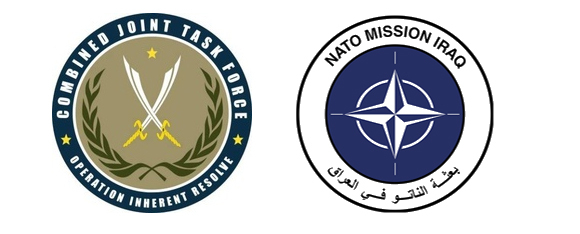 Armáda České republiky obnovila od 1. října 2020 své zapojení do zahraničních misí OIR (Operation Inherent Resolve) a eNMI (extended NATO Mission Iraq) v Iráku. 
Vojáci 9. úkolového uskupení (ÚU) AČR v Iráku působí na pozicích specialistů na velitelstvích obou misí.
pplk. JUDr. PhDr. Stanislav Polnar, Ph.D. et Ph.D.
Volitelná poznámka uživatele
Úkolové uskupení AČR Irák
plánovaná doba nasazení: 9/2022 – 3/2023
Velitel 9. ÚU AČR v Iráku je na pozici vzdělávacího poradce pro irácké ozbrojené síly. Další příslušníci jednotky vykonávají poradní činnost ve vybraných odbornostech, například ženijní, letecké nebo spojovací.
Stávající nasazení úkolového uskupení AČR v Iráku je plánováno v rotaci po šesti měsících.
pplk. JUDr. PhDr. Stanislav Polnar, Ph.D. et Ph.D.
Volitelná poznámka uživatele
Úkolové uskupení AČR Irák
Čeští vojáci 10. úkolového uskupení Armády ČR v Iráku a Kuvajtu se vrátili domů. Po šesti měsících působení v misích OIR (Operation Inherent Resolve) a NMI (NATO Mission Iraq) je vystřídali kolegové z 11. úkolového uskupení. 
Obě mise se zaměřují na podporu a stabilizaci bezpečnostní situace v Iráku a v oblasti Levanty. Čeští vojáci jsou tak dislokováni na základnách v Iráku a v Kuvajtu.
pplk. JUDr. PhDr. Stanislav Polnar, Ph.D. et Ph.D.
Volitelná poznámka uživatele
10. Sinaj (MFO - Multinational Force and Observers)
Organizace Multinational Force nad Observers (MFO) se sídlem v Římě vznikla na základě mírové dohody mezi Egyptem a Izraelem v srpnu 1981, kdy stát Izrael vrátil území Sinaje Egyptu. Hlavním cílem organizace, a její mise na Sinaji (od dubna 1982), je dohlížet na dodržování bezpečnostních podmínek mírové dohody.
pplk. JUDr. PhDr. Stanislav Polnar, Ph.D. et Ph.D.
Volitelná poznámka uživatele
Sinaj (MFO - Multinational Force and Observers)
Ve strukturách velitelství MFO na Sinaji působí od listopadu 2009 tři důstojníci Armády České republiky.
Od 4. listopadu 2013 pak v misi slouží i jednotky leteckého kontingentu – letecký a pozemní personál AČR – s letounem CASA C-295M o počtu 15 osob.
Celkový autorizovaný počet vojenského personálu je 18 osob.
pplk. JUDr. PhDr. Stanislav Polnar, Ph.D. et Ph.D.
Volitelná poznámka uživatele
Sinaj (MFO - Multinational Force and Observers)
15. úkolového uskupení AČR MFO Sinaj:
Zahájení plnění operačního úkolu od 21. 8. 2023
Mise MFO Sinaj využívá v oblasti Sinaje dvou základen – jižní základnu v Šarm aš-Šajchu, kde je lokalizované velitelství mise, a částečně severní základnu na Sinaji v El Gorah.
V současné době působí v operaci MFO Sinaj příslušníci ozbrojených sil 15 zemí. Mezi hlavní úkoly MFO patří provoz kontrolních a propouštěcích míst (tzv. checkpointů), hlídková a pozorovatelská činnost podél hranic Egypta a Izraele a na území Sinaje a zajištění volné plavby přes Tiranskou úžinu.
pplk. JUDr. PhDr. Stanislav Polnar, Ph.D. et Ph.D.
Volitelná poznámka uživatele
Sinaj (MFO - Multinational Force and Observers
25. letecká jednotka:
Počet osob: 15
Letoun: CASA C-295M
Cyklus rotace: 5 měsíců
Úkol letecké jednotky:
Monitorovat situaci v prostoru operace společně s mezinárodními pozorovateli na palubě letounu, zajišťovat přepravu osob a materiálu ve prospěch mise MFO.
pplk. JUDr. PhDr. Stanislav Polnar, Ph.D. et Ph.D.
Volitelná poznámka uživatele
CASA C-295
pplk. JUDr. PhDr. Stanislav Polnar, Ph.D. et Ph.D.
Volitelná poznámka uživatele
Sinaj (MFO - Multinational Force and Observers)
Mise MFO Sinaj využívá v oblasti Sinaje dvou základen – jižní základnu v Šarm aš-Šajchu, kde je lokalizované velitelství mise, a částečně severní základnu na Sinaji v El Gorah.
V současné době působí v operaci MFO Sinaj příslušníci ozbrojených sil 13 zemí. Mezi hlavní úkoly MFO patří provoz kontrolních a propouštěcích míst (tzv. checkpointů), hlídková a pozorovatelská činnost podél hranic Egypta a Izraele a na území Sinaje a zajištění volné plavby přes Tiranskou úžinu.
pplk. JUDr. PhDr. Stanislav Polnar, Ph.D. et Ph.D.
Volitelná poznámka uživatele
Sinaj (MFO - Multinational Force and Observers)
22. letecká jednotka:
Počet osob: 15
Letoun: CASA C-295M
Cyklus rotace: 4 měsíce
Úkol letecké jednotky:
Monitorovat situaci v prostoru operace společně s mezinárodními pozorovateli na palubě letounu, zajišťovat přepravu osob a materiálu ve prospěch mise MFO.
pplk. JUDr. PhDr. Stanislav Polnar, Ph.D. et Ph.D.
Volitelná poznámka uživatele
Sinaj (MFO - Multinational Force and Observers)
pplk. JUDr. PhDr. Stanislav Polnar, Ph.D. et Ph.D.
Volitelná poznámka uživatele
11. The United Nations Disengagement Observer Force - UNDOF
Mise UNDOF byla ustanovena rezolucí Rady bezpečnosti OSN č. 350 ze dne 31. května 1974 jako prostředek k udržení míru mezi Izraelem a Sýrií, dohledu nad stažením izraelských a syrských sil a dohledu nad územím separace, které bylo stanoveno v „Agreement on Disengagement“ (květen 1974). Mandát mise je obnovován každých 6 měsíců.
pplk. JUDr. PhDr. Stanislav Polnar, Ph.D. et Ph.D.
Volitelná poznámka uživatele
The United Nations Disengagement Observer Force - UNDOF
Česká republika byla OSN oficiálně požádána o obsazení tří pozic ve velitelské struktuře mise UNDOF v únoru 2015. Na základě návrhu resortu Ministerstva obrany byl poté přijat mandát k nasazení českých vojáků do této operace.První skupina vojáků Armády České republiky začala plnit operační úkol v prostoru nasazení od 5. července 2015.
pplk. JUDr. PhDr. Stanislav Polnar, Ph.D. et Ph.D.
Volitelná poznámka uživatele
8. skupina AČR na velitelství mise UNDOF
Aktuální mandát pro další působení příslušníků AČR v misi UNDOF na Golanských výšinách byl stanoven pro roky 2021-2022 s možností vyslat do 5 osob.

Od září 2022 plnila úkoly mise 8. skupina čtyř českých vojáků (předpokládaná doba rotace 12 měsíců). Specialisté AČR působí na velitelství mise v CAMP FAOUAR na syrské straně separačního území.
pplk. JUDr. PhDr. Stanislav Polnar, Ph.D. et Ph.D.
Volitelná poznámka uživatele
The United Nations Disengagement Observer Force - UNDOF
Aktuálně čeští vojáci působí na velitelství mise v Sýrii v CAMPu FAOUAR.
Ve štábu mise vykonávají funkce důstojníků pro výcvik, oblast plánování a zpravodajského zabezpečení a styčných důstojníků.
Doba nasazení: od ledna 2024 do ledna 2025. Velitel skupiny naší jednotky v misi působí jako hlavní představitel za AČR a zastává pozici náčelníka oddělení plánování na velitelství UNDOF.
titul, jméno, příjmení, funkce
Volitelná poznámka uživatele
12. další pozorovatelské mise
Vojáci Armády České republiky se k plnění úkolů v těchto zahraničních misích vysílají na základě požadavků mezinárodních vládních organizací (EU, OSN, OBSE).
Jejich úkoly vyplývají z mandátů konkrétních misí.
Příslušníci AČR se podílejí na řízení těchto misí a monitorují politickou, vojenskou a bezpečnostní situace v oblasti konfliktu
pplk. JUDr. PhDr. Stanislav Polnar, Ph.D. et Ph.D.
Volitelná poznámka uživatele
Mise OSN
Mise Organizace spojených národů
V misích OSN působí celkem sedm českých vojenských pozorovatelů:
2 v Demokratické republice Kongo (MONUSCO)
1 v Kosovské republice (UNMIK)
3 ve Středoafrické republice (MINUSCA)
1 na území Pákistánu/Indie (UNMOGIP)
pplk. JUDr. PhDr. Stanislav Polnar, Ph.D. et Ph.D.
Volitelná poznámka uživatele
12. Použité zdroje
Armáda České republiky: symbol demokracie a státní suverenity 1993 – 2012. Praha: MO ČR, 2013. 

Marie Koldinská – Ivan Šedivý, Válka a armáda v českých dějinách: sociohistorické črty. Praha: Lidové noviny, 2008. 

http://www.mise.army.cz/
pplk. JUDr. PhDr. Stanislav Polnar, Ph.D. et Ph.D.
Volitelná poznámka uživatele
Děkuji za pozornost. Dotazy?
pplk. JUDr. PhDr. Stanislav Polnar, Ph.D. et Ph.D.
Volitelná poznámka uživatele